Autumn Term
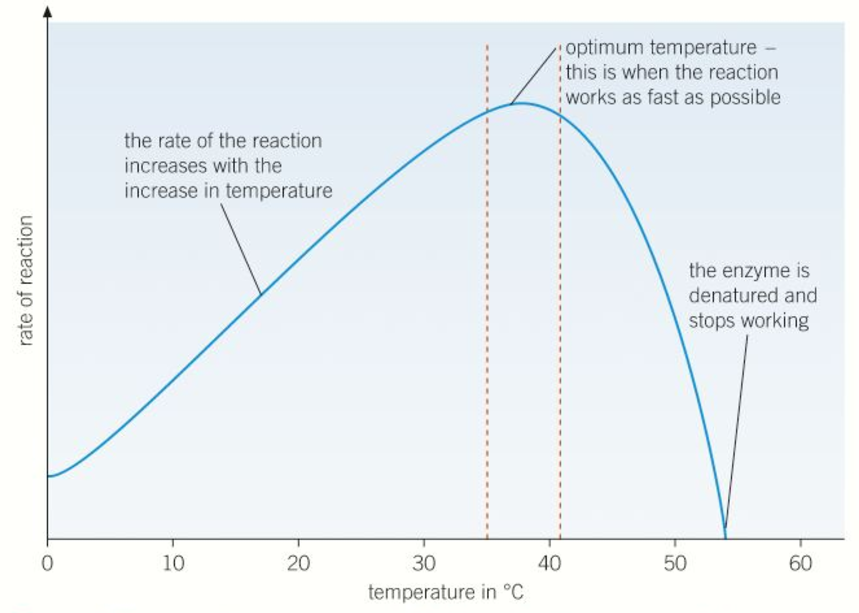 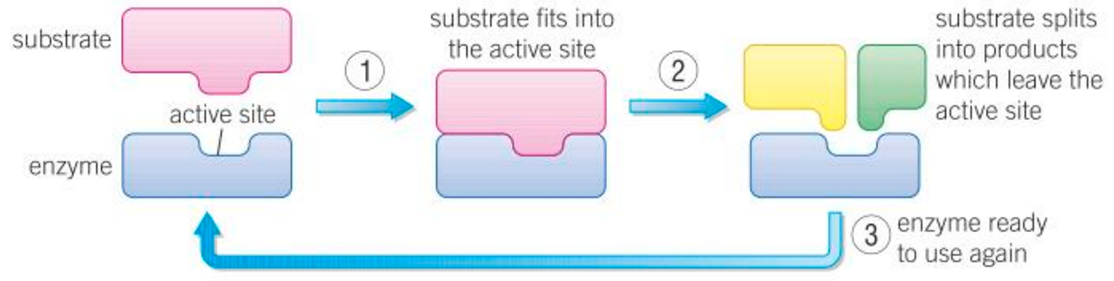 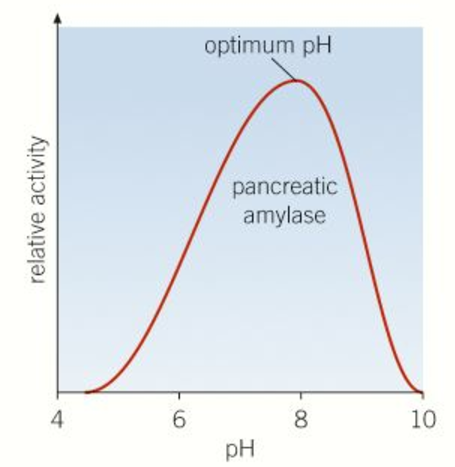 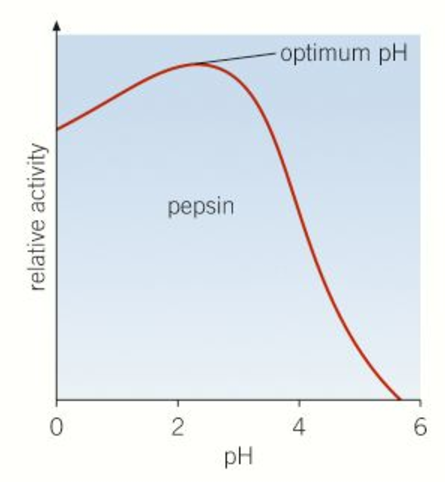 B2 Organisation and the Digestive System
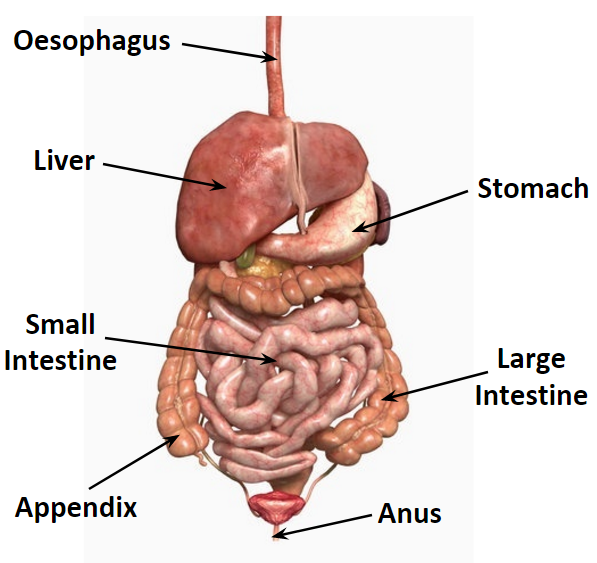 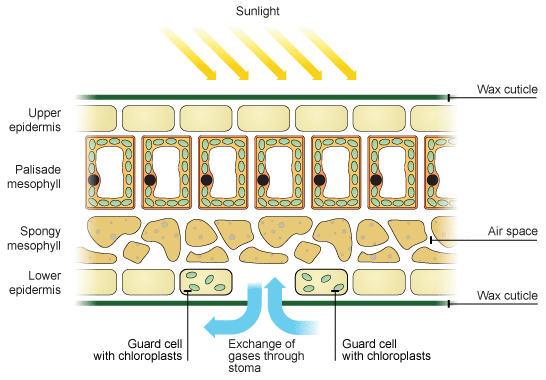 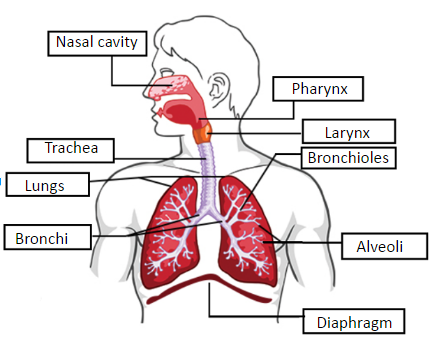 B2 Organising Plants and Animals
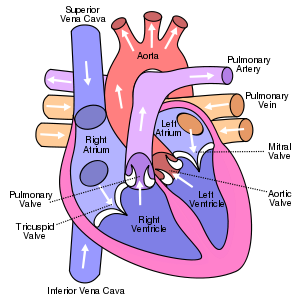 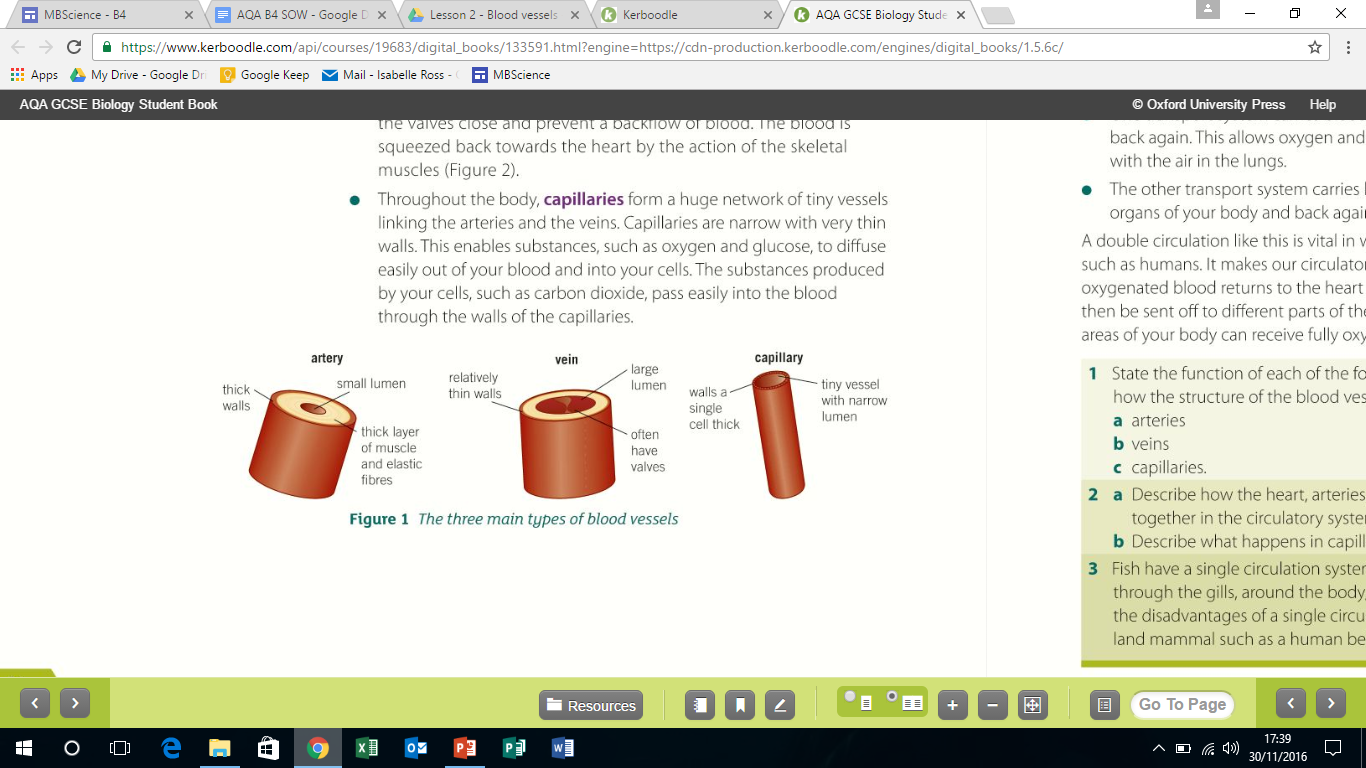 C5 Chemical Changes
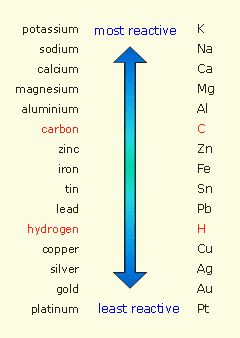 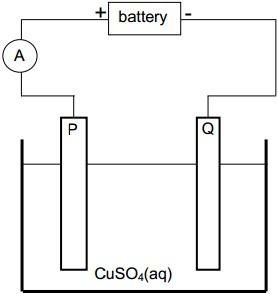 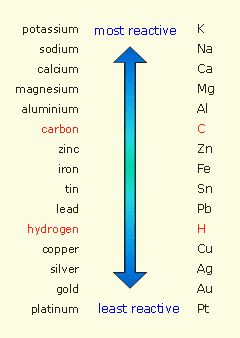 Electrodes
Cathode
Anode
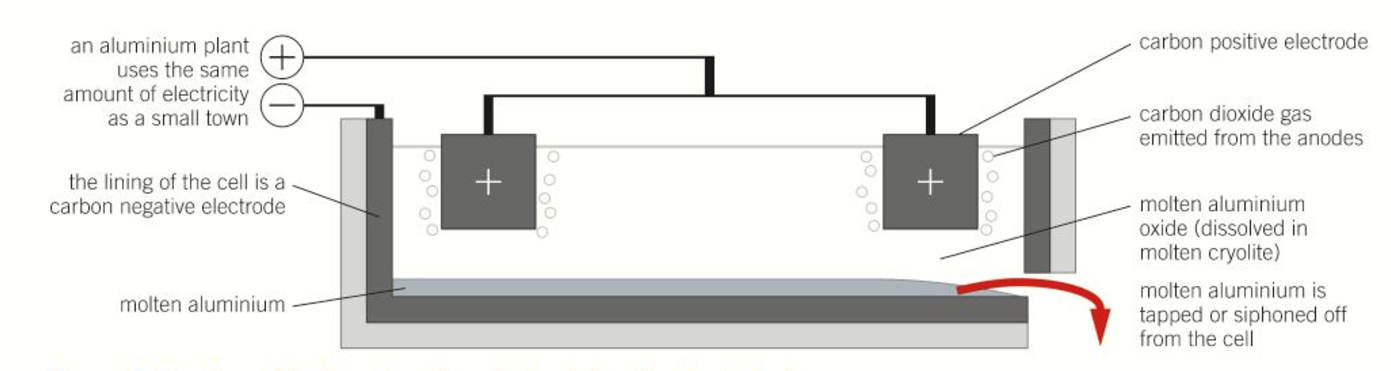 C6 Electrolysis
Electrolyte 
(must be molten or a solution so that ions can move)
P2 - Electric Circuits
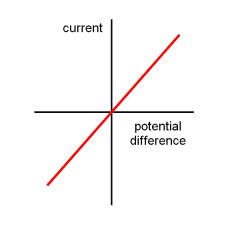 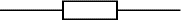 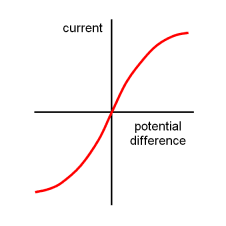 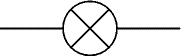 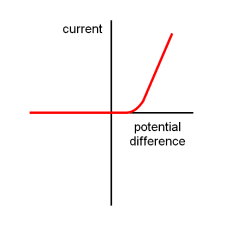 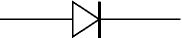 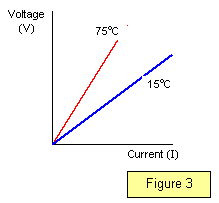 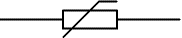 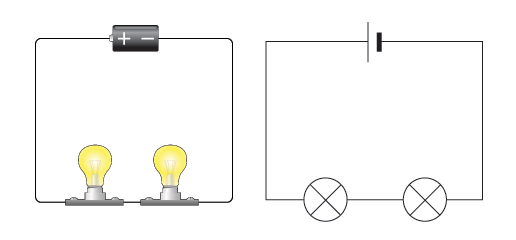 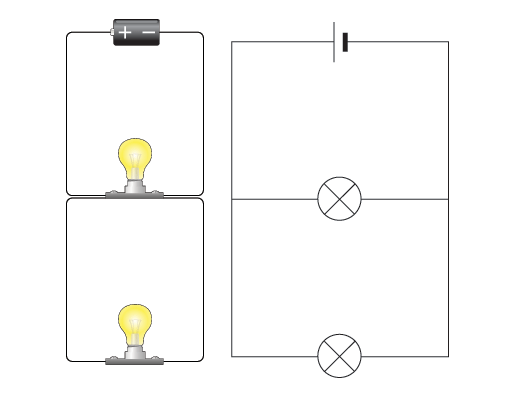 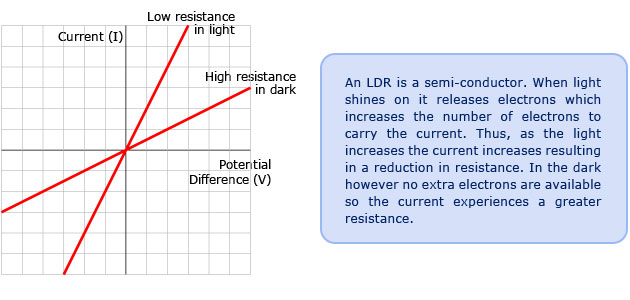 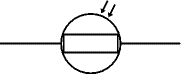 P2 - Mains Electricity
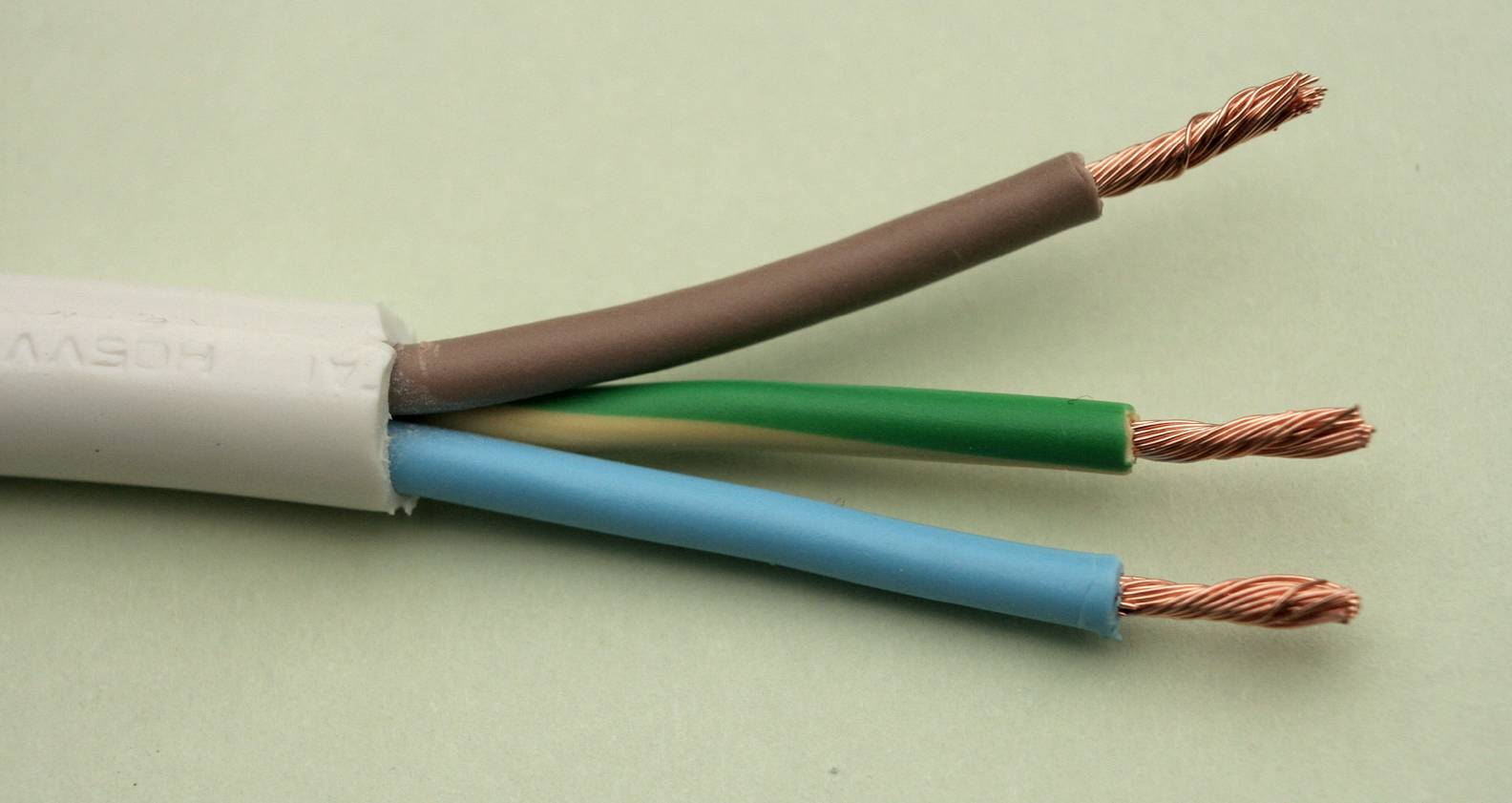 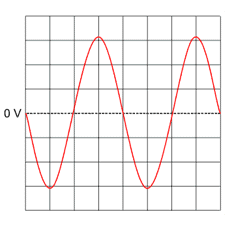 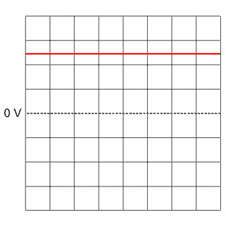